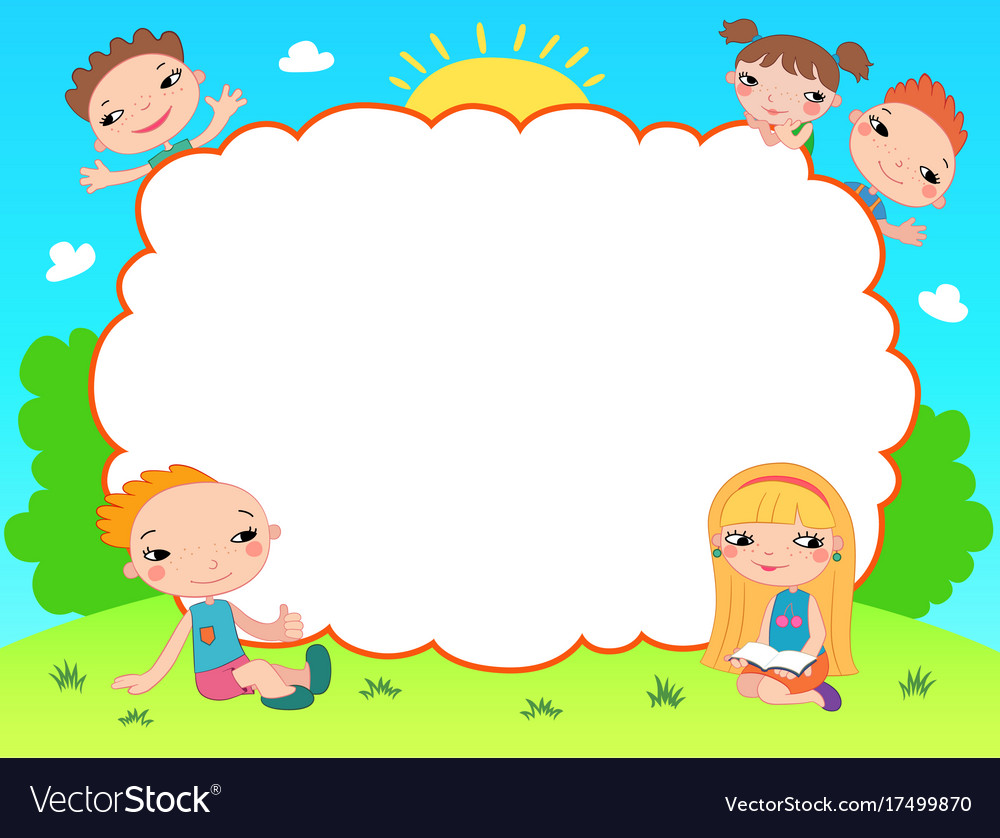 Chào mừng các em đến với tiết Tiếng Việt - Lớp 2
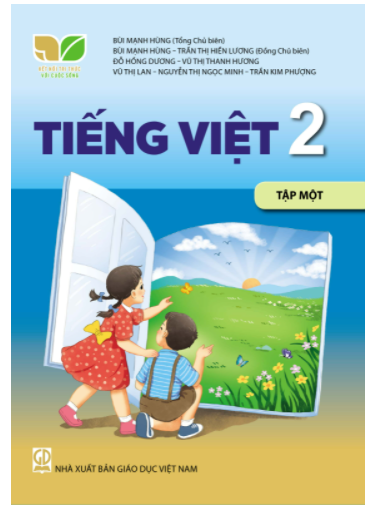 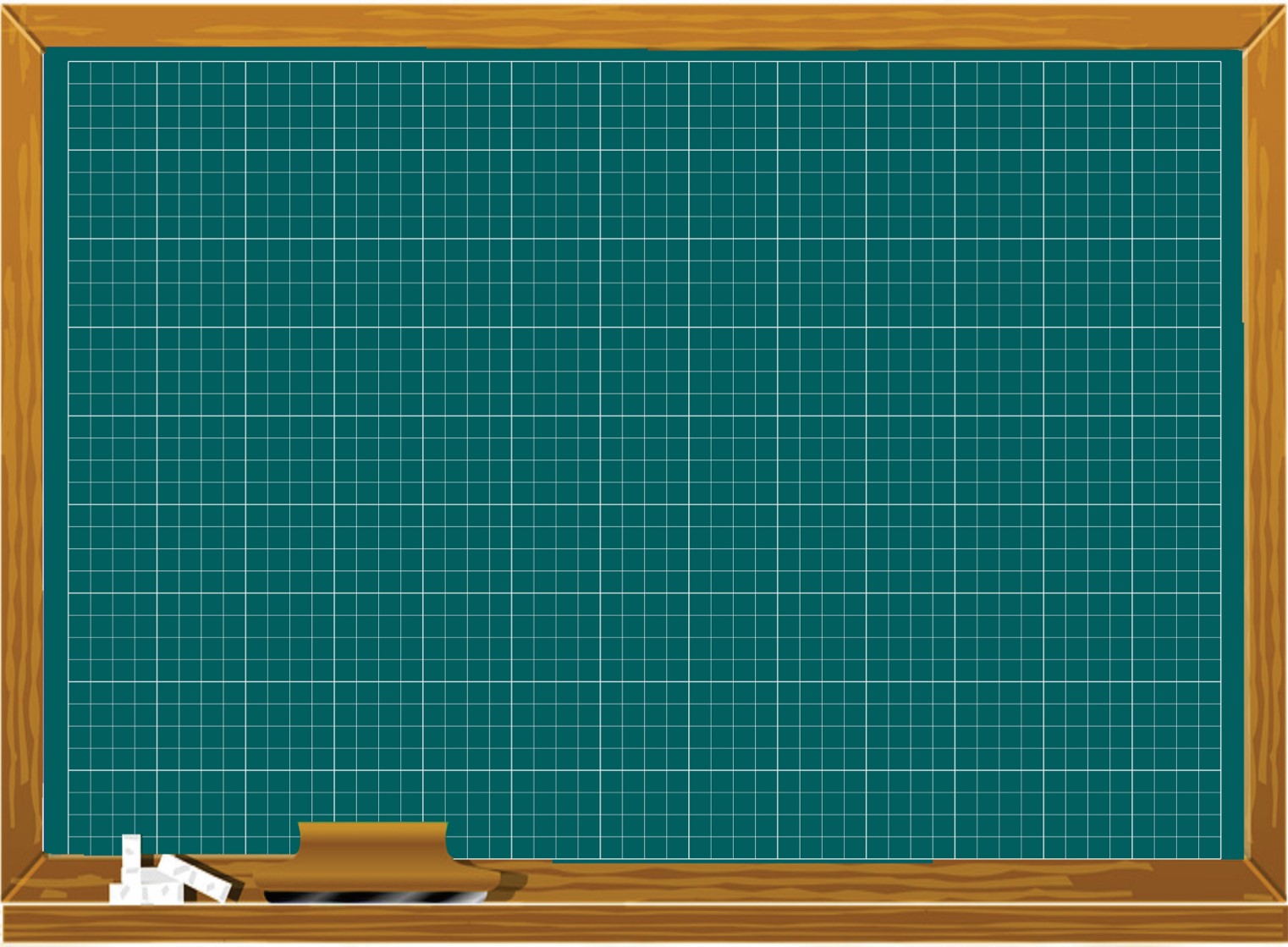 Tiếng Việt
Nghe – viết: Em học vẽ
          (tr.60)
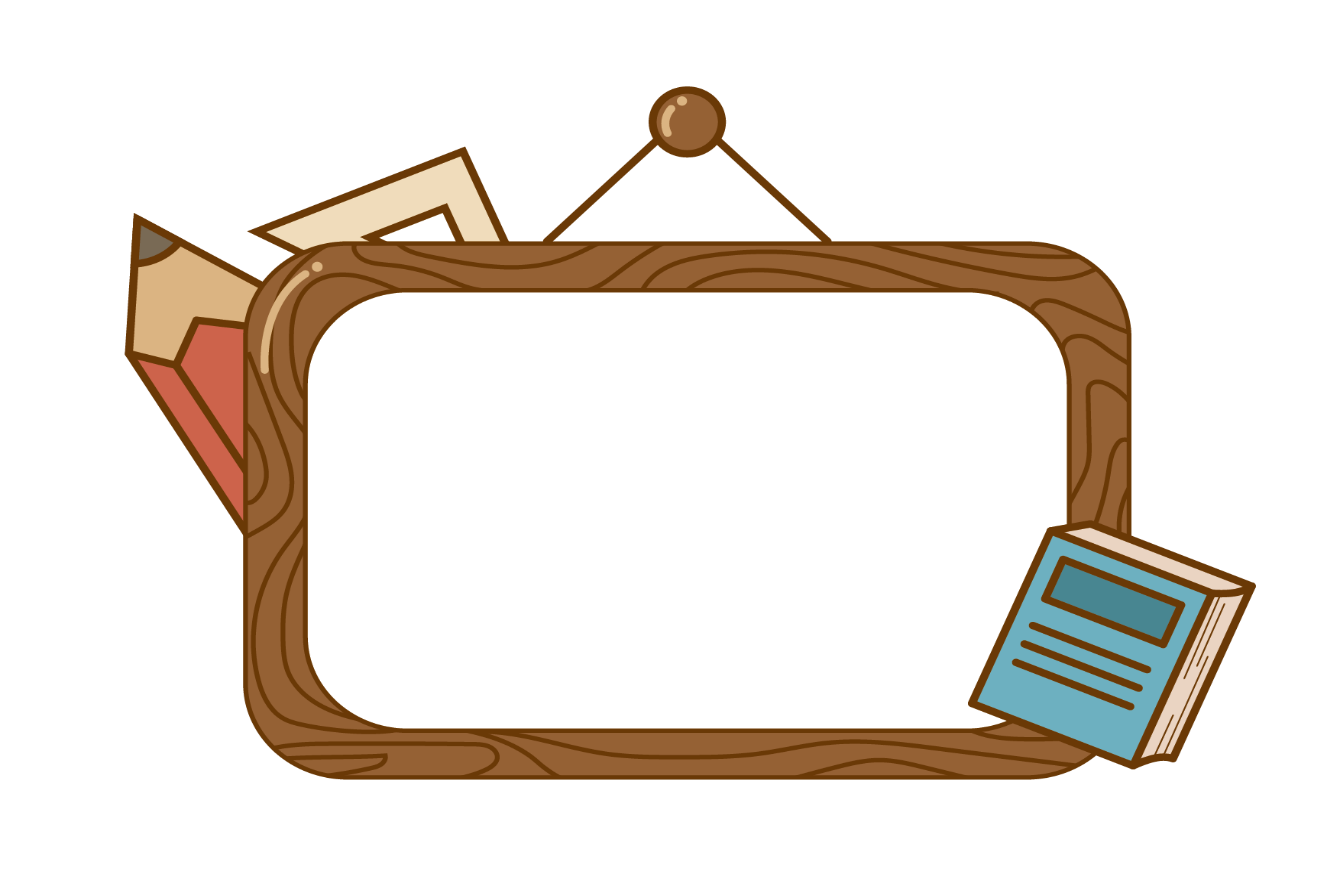 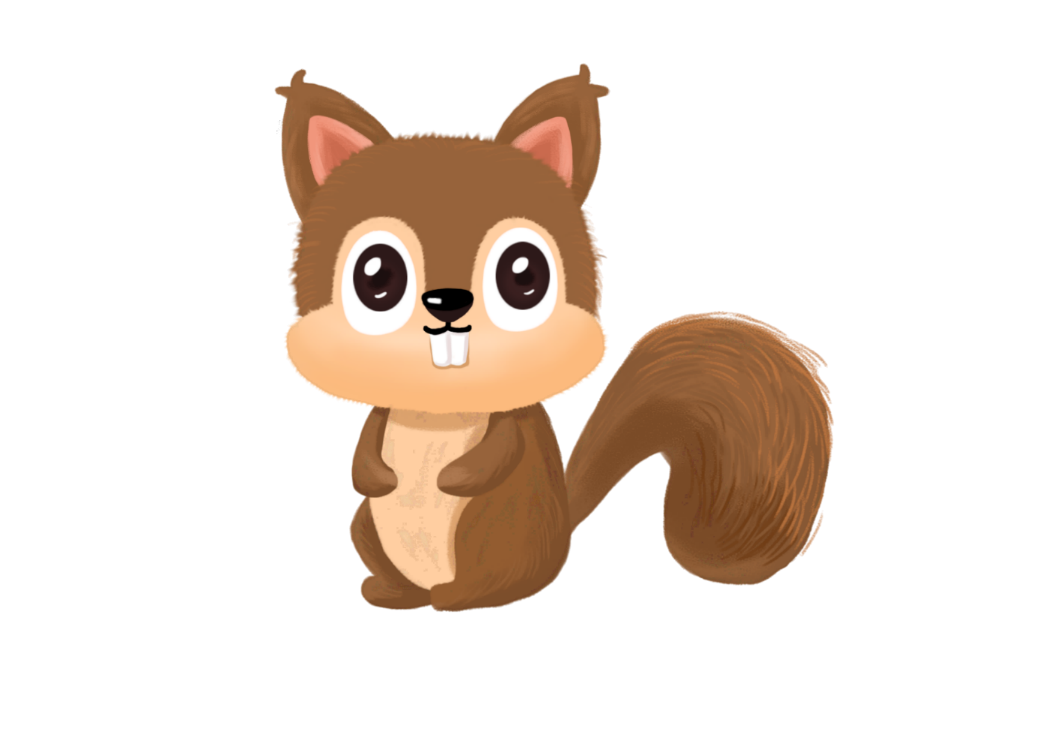 Viết
Viết
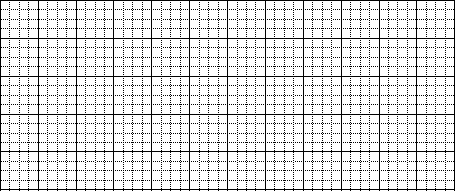 Hôm nay trong lớp học
Vẽ ông trăng trên cao
/
Rải ánh vàng đầu ngõ
Với giấy trắng, bút màu
Vẽ cánh diều no gió
Nắn nót em ngồi vẽ
Lung linh bầu trời sao.
Vi vu giữa trời xanh.
[Speaker Notes: Bài giảng thiết kế bởi: Hương Thảo - tranthao121006@gmail.com]
2. Chọn ng hay ngh thay cho ô vuông
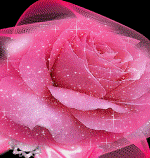 a. Trăm nghe không bằng một thấy
b. Có công mài sắt, có ngày nên kim
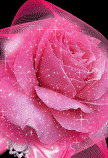 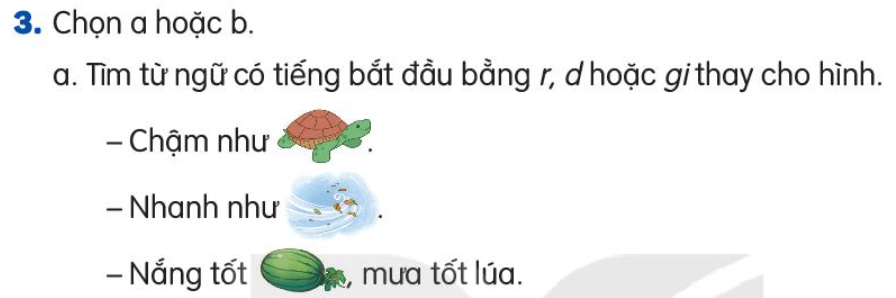 rùa
chớp
dưa
Bảng
Bàn
Đàn